Technical Architectures
Damian Gordon
Contents
2-Tier Architecture (Client/Server)
3-Tier Architecture
N-Tier Architecture
N-Tier Architecture (with Server Load Balancing)
http://cis.cuyamaca.net/draney/214/web_server/client.htm
2-Tier Architecture (Client/Server)
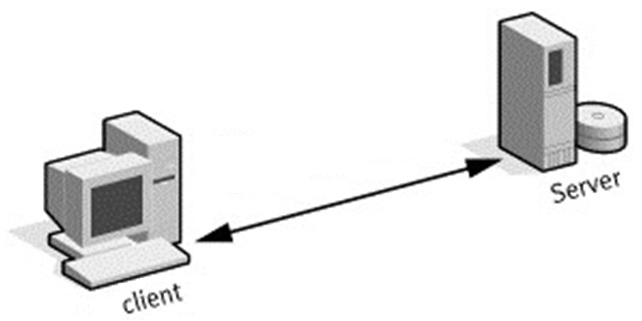 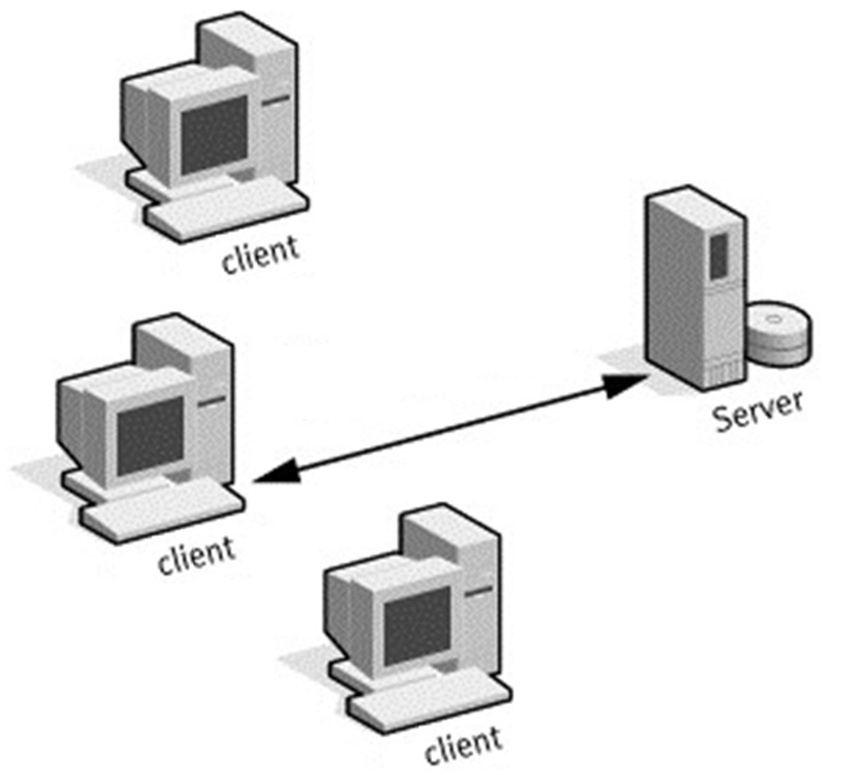 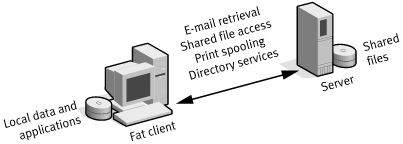 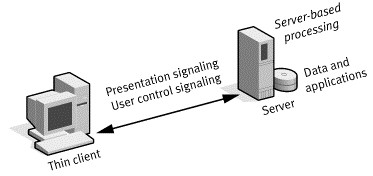 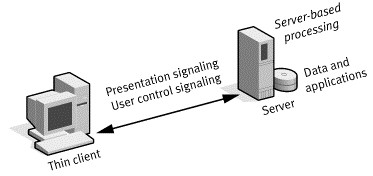 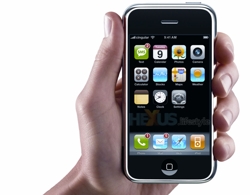 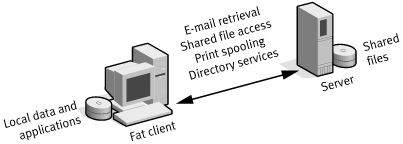 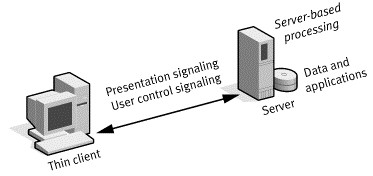 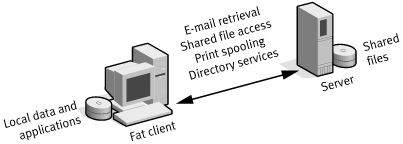 Most Processing happens here!
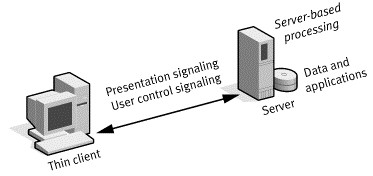 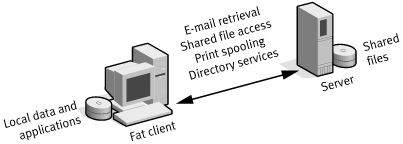 Most Processing happens here!
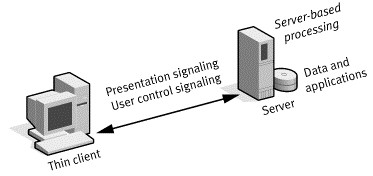 Most Processing happens here!
3-Tier Architecture
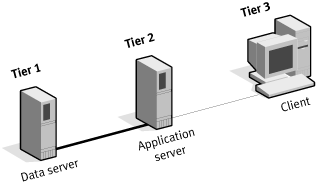 N-Tier Architecture
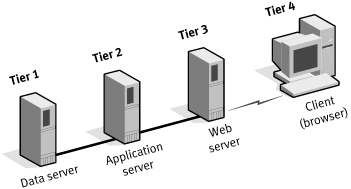 N-Tier Architecture with Server Load Balancing
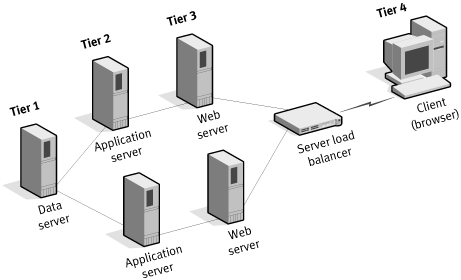 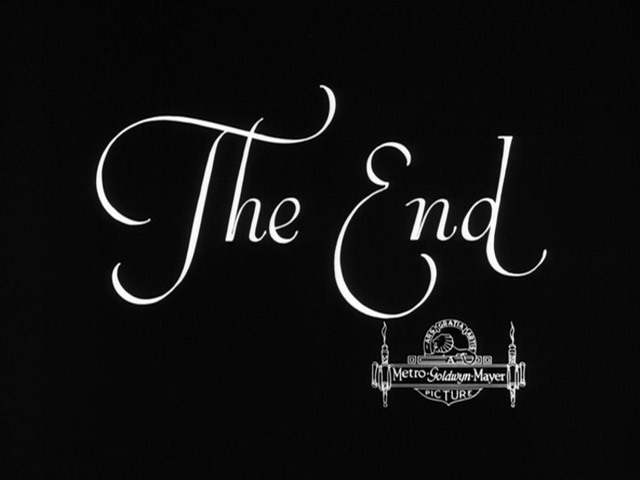 etc.